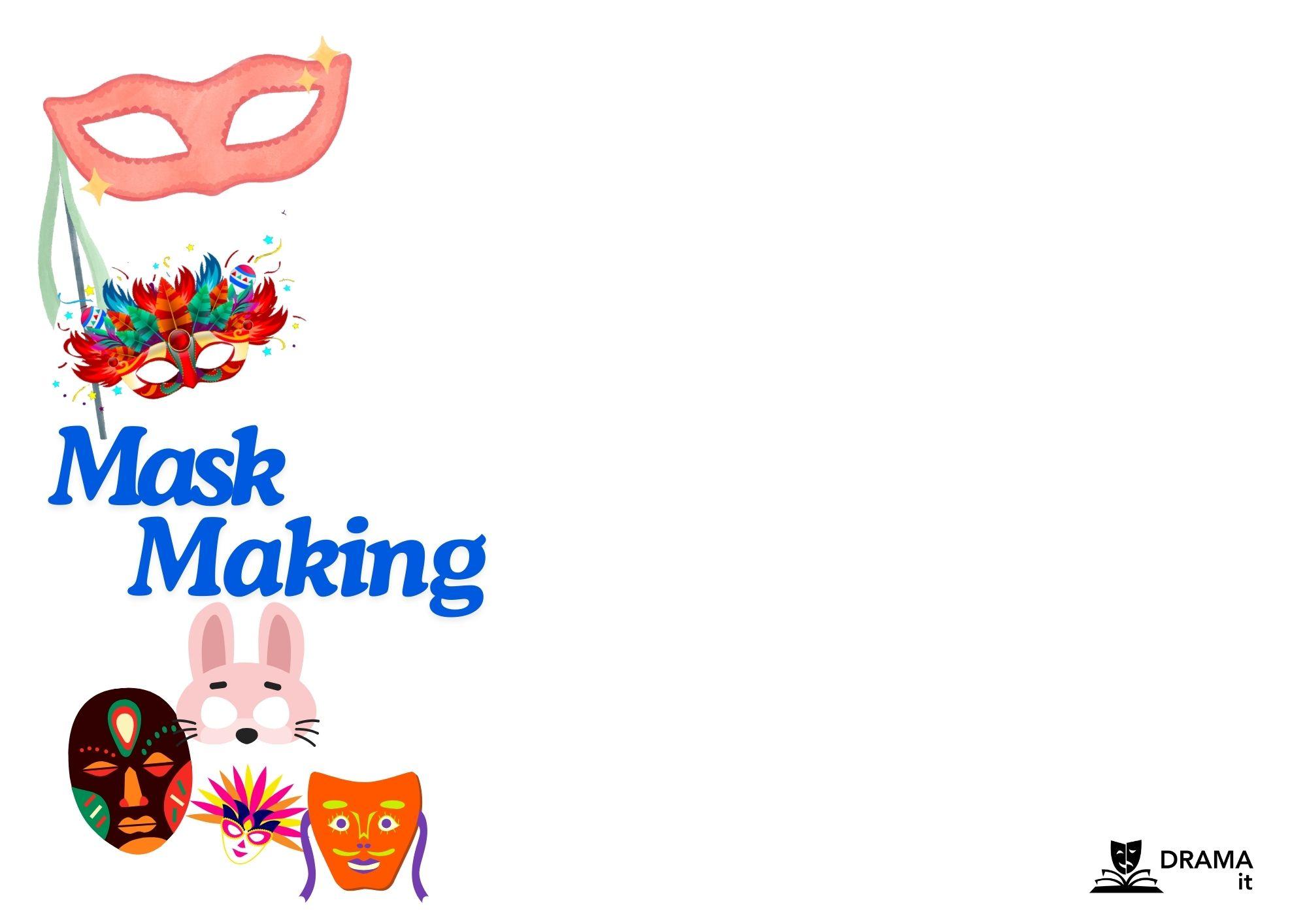 Name:

My completed mask.
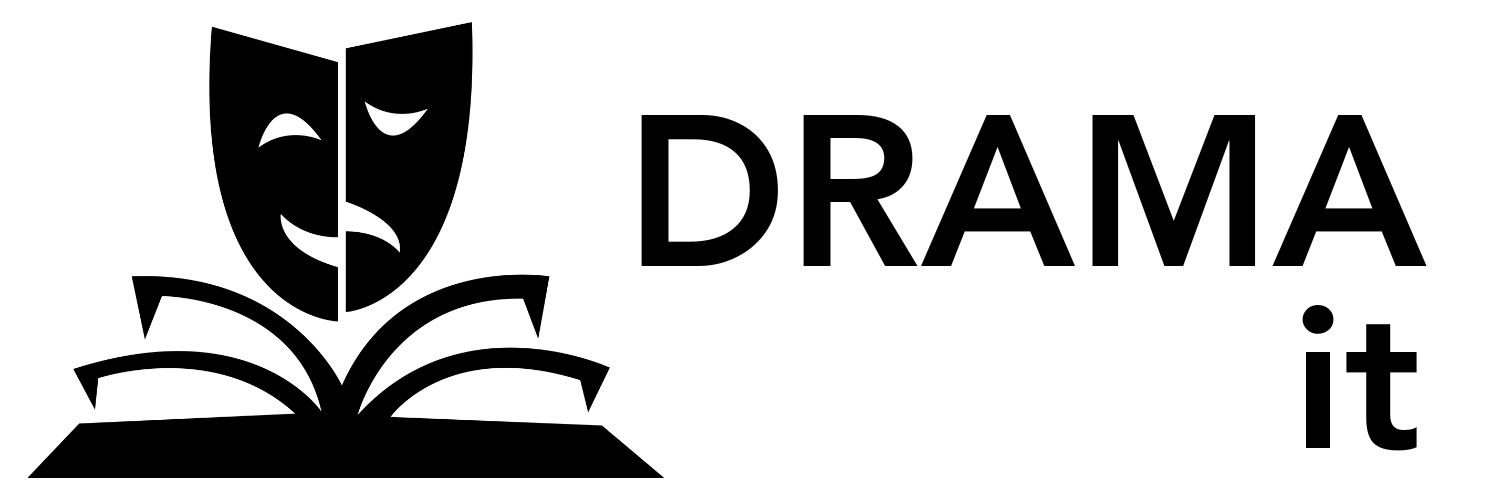 The task
This project requires you to research, design and create a mask that reflects a character from a fairytale, fable, myth or legend.
You are not to choose characters from movies, comic books or television programmes. 
You can work with someone else to gather and share ideas but the final design is your own creation.
Follow and complete the slides to help you plan and complete this project.
‹#›
Research
Research and answer the question below in your own words.
Use annotated images to help explain your understanding.
Complete a Bibliography as you go. 
(record the websites you gather information from on the Bibliography slide provided.)
Add in extra slides as you go if you need them. 
You can wipe this slide clean and use this if you wish.
What is the purpose and origin of masks in Drama?
‹#›
Selecting a Fairytale, Fable, Myth or Legend
The fairytale, fable, myth or legend you select can come from any culture. 
Once you have read your fairytale, myth or legend complete the following tasks to demonstrate your understanding.
Title:								Country of origin:
Characters:
Summary of story:




What was the purpose of the fairytale, myth or legend?
Who is the character you have selected: (explain a little bit about them)
‹#›
Starting ideas
Try listing ideas you got from the story about the character.
Then do some research to see what else you can find out.
‹#›
More ideas
Using the ideas you listed on slide 5, go searching for different images that support these ideas. Copy, paste and annotate these pictures. Add extra slides if you need to.
‹#›
Developing a design
Now you need to use a pencil and some paper.
Your sketches will be added.
Remember to use colour and ideas on texture to help communicate your thinking clearly.
TRY sketching two to four different ideas. 
You can select one or combine ideas.
‹#›
Final Design
The final design should be placed here.
Use this picture to help you create your material list on the next page.
‹#›
Materials list
Looking at your final design consider what materials you could use to create your mask.
Think about what kind of materials could be used to give texture, help you develop shape and the type of colours you will use.
Share this with you teacher.
‹#›
‹#›
Reflection
How do you feel about the final product and the process you went through to create your mask?





What would you have done differently?
‹#›